Tool Box Talks
An ESSential component in 
HSE training
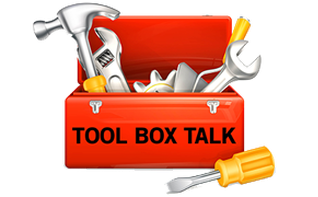 1
Tool Box Talks
Why Focus on Tool Box Talks?The effectiveness of our “safety first in every thing we do” culture can only be sustained if everybody is included and actively involved in it.Our incident rate is a cause for concern and continued training on Health & Safety is essential to tackle this issue.Toolbox Talk’s can play a major role in continuing the effort to create an increased awareness of hazards in the workplace and precautions to be taken.The use of Tool Box Talks is a cost effective tool and a means of involving those employees most at risk in the workplace.
Tool Box Talks
Objectives:To provide managers and supervisors the knowledge and tools to implement an effective Tool Box Talk programme within their unit.Raise the employee’s awareness of the importance of their participation in HSE issues through a Tool Box Talk programme.Create a sense of personal responsibility for safety in the unit thereby reducing the risk of incidents in the workplace.
What is a Tool Box Talk
A Tool Box Talk is:
A hands on method of briefing employees, reinforcing the message that Health and Safety in the workplace is vital.A focussed talk dealing with specific issues. Through Tool Box Talks you can provide employees with important  Health & Safety information and guidance for everyday tasks regarding for example:
 Tools      
 Equipment      
 Materials    
 Processes   
 Behaviours
Making Tool Box Talks Successful
What makes a Tool Box Talk successful?Tool Box Talks demonstrate the commitment of  Compass Group and its employees to health and safety In the workplace.Choose a topic suited to: 
The Unit 
The working conditions
The tasks to be performed
The equipment to be used
Safe working procedures
Current Compass Group / Client initiatives
Tool Box Talks should be concise and relevant with plenty of opportunity for employees to discuss the issues and express their ideas
Managing Tool Box Talks
The following areas are key to managing a programme of Tool Box Talks
The schedule and frequency
 The format
 The topic
 The timing
 The location
 The presenter
 Resource
Implementation
The Presenter: Should be good speaker - Use the appropriate language - Be committed to what they say - Know the subject matter and be able to answer questions or discuss the issue.
The Preparation: Pre-read the Tool Box Talk sheet - try and relate the topic to specific instances and experiences within your unit.
The Audience: Between 6 and 12 in number will be the most effective but larger audiences in a meeting-room are  sometimes the only solution.
The Approach: Use a questioning approach - get the message across and listen to responses. Tool box talks are not lectures and are designed to get people to think and talk about Health, Safety and Environmental issues.
Implementation
The Style: The following are encouraged:-Watch how other people present Tool Box Talks and decide upon the style that best suits you. Try to generate interest in the topic with the questions you ask - Highlight some key words to remind you of the points to bring up. Avoid just reading the topic - Use your own language. take the topic and try to build up the discussion point by point.
The Records: Obtain signatures from delegates to confirm attendance and keep on file.
The Resource:  An index and library of Tool Box Talks has been made available.
8
Conclusion
Tool box Talks: provide a convenient and effective way of communication and re-enforcing the safety first in everything we do message.
Every employee plays a role in sustaining our
“safety first in everything we do” 
culture when they choose to participate in 
“Tool box Talks”